ESCUELA SUPERIOR POLITÉCNICA DEL EJÉRCITO 		Carrera de Ingeniería de		Finanzas y Auditoría CPA.
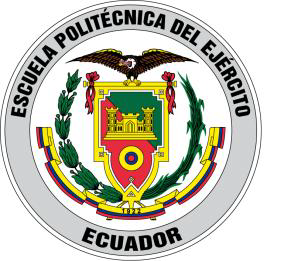 “ANÁLISIS DE LA ESTRUCTURA DE CAPITAL Y SU INCIDENCIA EN LA RENTABILIDAD DE LAS PYMES EN EL SECTOR FLORÍCOLA DE EXPORTACIÓN DEL CANTÓN LATACUNGA EN LOS AÑOS 2009 Y  2010”


Verónica Pulloquinga C.
CONTENIDO:
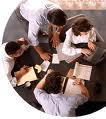 CAPÍTULO  I	INTRODUCCIÓN
CAPÍTULO  II	MARCO TEÓRICO: LAS PEQUEÑAS Y MEDIANAS EMPRESAS   Y LOS NEGOCIOS INTERNACIONALES
CAPÍTULO III	OBTENCIÓN DE LA INFORMACIÓN PARA EL ANÁLISIS DE LA ESTRUCTURA DE CAPITAL
CAPÍTULO IV	OBTENCIÓN DE LA INFORMACIÓN PARA EL ANÁLISIS DE LA RENTABILIDAD	
CAPÍTULO V	CONCLUSIONES Y RECOMENDACIONES
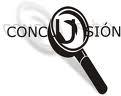 CAPÍTULO  IINTRODUCCIÓN
CAPÍTULO  IINTRODUCCIÓN
CAPÍTULO  IINTRODUCCIÓN
VENTAJAS:
CAPÍTULO  IINTRODUCCIÓN
NATURALEZA DE LOS EMPRESARIOS DE LAS PYMES

	Se centran en la comercialización de sus productos,  la recuperación de la cartera, la reposición de sus inventarios y la preocupación de cómo pagar a sus proveedores.
CAPÍTULO  IINTRODUCCIÓN
CAPÍTULO  II	MARCO TEÓRICO: LAS PEQUEÑAS Y MEDIANAS EMPRESAS   Y LOS NEGOCIOS INTERNACIONALES
LA PEQUEÑA Y MEDIANA EMPRESA
CAPÍTULO  II	MARCO TEÓRICO: LAS PEQUEÑAS Y MEDIANAS EMPRESAS   Y LOS NEGOCIOS INTERNACIONALES
LOS NEGOCIOS INTERNACIONALES

	Son considerados como una actividad que contribuye al crecimiento económico del país de origen y de destino, lo cual permite una mayor asignación de recursos financieros para hacer posible la competitividad en el extranjero. 

	Los Negocios internacionales son las transacciones privadas y gubernamentales.
CAPÍTULO  II	MARCO TEÓRICO: LAS PEQUEÑAS Y MEDIANAS EMPRESAS   Y LOS NEGOCIOS INTERNACIONALES
Se componen de dos partes principales:
CAPÍTULO  II	MARCO TEÓRICO: LAS PEQUEÑAS Y MEDIANAS EMPRESAS   Y LOS NEGOCIOS INTERNACIONALES
LA INVERSIÓN EXTRANJERA DIRECTA EN EL ECUADOR

	Tiene el compromiso de aportación de capital por parte de la empresa en el país de destino. 

	Existe una inversión directa en el extranjero cuando un agente económico inversor residente en un determinado país realiza una inversión en el exterior, mediante la cual obtiene una participación y una influencia efectiva y estable en su gestión.
	
	Debe cumplir con:
CAPÍTULO  II	MARCO TEÓRICO: LAS PEQUEÑAS Y MEDIANAS EMPRESAS   Y LOS NEGOCIOS INTERNACIONALES
CAPÍTULO  II	MARCO TEÓRICO: LAS PEQUEÑAS Y MEDIANAS EMPRESAS   Y LOS NEGOCIOS INTERNACIONALES
CAPÍTULO  II	MARCO TEÓRICO: LAS PEQUEÑAS Y MEDIANAS EMPRESAS   Y LOS NEGOCIOS INTERNACIONALES
CAPÍTULO  II	MARCO TEÓRICO: LAS PEQUEÑAS Y MEDIANAS EMPRESAS   Y LOS NEGOCIOS INTERNACIONALES
NECESIDADES DE LAS PYMES EN EL ECUADOR

Se da debido a su falta de apoyo para acceder a financiamiento, a la adquisición de maquinaria y equipo, acceso a capacitaciones, entre otras.
CAPÍTULO  II	MARCO TEÓRICO: LAS PEQUEÑAS Y MEDIANAS EMPRESAS   Y LOS NEGOCIOS INTERNACIONALES
NECESIDADES DE ACUERDO A LOS PROPIOS MICROEMPRESARIOS 

	El requerimiento de crédito
		
	Las necesidades de mejorar el equipo y de mayor espacio físico para desarrollar sus actividades, de más inventarios o productos y temas como capacitación, asistencia técnica o mejor tecnología.
CAPÍTULO  II	MARCO TEÓRICO: LAS PEQUEÑAS Y MEDIANAS EMPRESAS   Y LOS NEGOCIOS INTERNACIONALES
NECESIDADES EN CUANTO A LA CALIDAD Y COMPETITIVIDAD 

	Se requieren mejoras constantes en la oferta, diversificación y profundización de los servicios. 
 
	Al mejorar la calidad del servicio, y brindar productos de acuerdo a las necesidades de la demanda, se logra incrementar la competencia y la transparencia general del mercado, lo que luego tendrá como efecto secundario una progresiva disminución de la tasa de interés, gracias a la mayor eficiencia alcanzada.
CAPÍTULO  II	MARCO TEÓRICO: LAS PEQUEÑAS Y MEDIANAS EMPRESAS   Y LOS NEGOCIOS INTERNACIONALES
COMO OBTIENE FINANCIACIÓN LAS PYMES EN EL ECUADOR
	
	Es efectuada por una variada gama de entidades que canalizan recursos externos e internos, bajo diversas modalidades.

CRÉDITO PARA MICROEMPRESAS 
	
	Consiste en el otorgamiento de un financiamiento de corto o mediano plazo para satisfacer necesidades de capital de trabajo, equipos, máquinas y renovación de vehículo, orientado a la microempresa.
CAPÍTULO  II	MARCO TEÓRICO: LAS PEQUEÑAS Y MEDIANAS EMPRESAS   Y LOS NEGOCIOS INTERNACIONALES
ORGANISMOS OFICIALES
CAPÍTULO  II	MARCO TEÓRICO: LAS PEQUEÑAS Y MEDIANAS EMPRESAS   Y LOS NEGOCIOS INTERNACIONALES
CAPÍTULO  II	MARCO TEÓRICO: LAS PEQUEÑAS Y MEDIANAS EMPRESAS   Y LOS NEGOCIOS INTERNACIONALES
EXPORTACIÓN DE LAS PYMES ECUATORIANAS
CAPÍTULO  II	MARCO TEÓRICO: LAS PEQUEÑAS Y MEDIANAS EMPRESAS   Y LOS NEGOCIOS INTERNACIONALES
CAPÍTULO III	OBTENCIÓN DE LA INFORMACIÓN PARA EL ANÁLISIS DE LA ESTRUCTURA DE CAPITAL
Definición De La Estructura De Capital
CAPÍTULO III	OBTENCIÓN DE LA INFORMACIÓN PARA EL ANÁLISIS DE LA ESTRUCTURA DE CAPITAL
Estructura Del Capital De Las Empresas Florícolas

El balance general de toda PYMES muestra dos tipos de estructura:
CAPÍTULO III	OBTENCIÓN DE LA INFORMACIÓN PARA EL ANÁLISIS DE LA ESTRUCTURA DE CAPITAL
INDICADORES FINANCIEROS PARA LA REALIZACIÓN DEL ANÁLISIS PARA LAS PYMES EN EL SECTOR FLORÍCOLA
CAPÍTULO III	OBTENCIÓN DE LA INFORMACIÓN PARA EL ANÁLISIS DE LA ESTRUCTURA DE CAPITAL
INDICADORES DE LIQUIDEZ
CAPÍTULO III	OBTENCIÓN DE LA INFORMACIÓN PARA EL ANÁLISIS DE LA ESTRUCTURA DE CAPITAL
INDICADORES DE ROTACIÓN DE ACTIVOS O ACTIVIDAD
CAPÍTULO III	OBTENCIÓN DE LA INFORMACIÓN PARA EL ANÁLISIS DE LA ESTRUCTURA DE CAPITAL
CAPÍTULO III	OBTENCIÓN DE LA INFORMACIÓN PARA EL ANÁLISIS DE LA ESTRUCTURA DE CAPITAL
CAPÍTULO III	OBTENCIÓN DE LA INFORMACIÓN PARA EL ANÁLISIS DE LA ESTRUCTURA DE CAPITAL
CAPÍTULO III	OBTENCIÓN DE LA INFORMACIÓN PARA EL ANÁLISIS DE LA ESTRUCTURA DE CAPITAL
CAPÍTULO III	OBTENCIÓN DE LA INFORMACIÓN PARA EL ANÁLISIS DE LA ESTRUCTURA DE CAPITAL
CAPÍTULO III	OBTENCIÓN DE LA INFORMACIÓN PARA EL ANÁLISIS DE LA ESTRUCTURA DE CAPITAL
CAPÍTULO III	OBTENCIÓN DE LA INFORMACIÓN PARA EL ANÁLISIS DE LA ESTRUCTURA DE CAPITAL
CAPÍTULO III	OBTENCIÓN DE LA INFORMACIÓN PARA EL ANÁLISIS DE LA ESTRUCTURA DE CAPITAL
CAPÍTULO III	OBTENCIÓN DE LA INFORMACIÓN PARA EL ANÁLISIS DE LA ESTRUCTURA DE CAPITAL
Lo importante es conseguir mejores resultados por el dinero invertido dentro de la empresa y poder obtener mejor cartera con una estrategia maestra
CAPÍTULO III	OBTENCIÓN DE LA INFORMACIÓN PARA EL ANÁLISIS DE LA ESTRUCTURA DE CAPITAL
ESTRATEGIAS FINANCIERAS PARA CORTO PLAZO
CAPÍTULO III	OBTENCIÓN DE LA INFORMACIÓN PARA EL ANÁLISIS DE LA ESTRUCTURA DE CAPITAL
CÁLCULO DEL WACC ( COSTO PROMEDIO PONDERADO CAPITAL) DE LAS DIFERENTES PYMES DEL CANTÓN LATACUNGA
CAPÍTULO IV	OBTENCIÓN DE LA INFORMACIÓN PARA EL ANÁLISIS DE LA RENTABILIDAD
CAPÍTULO IV	OBTENCIÓN DE LA INFORMACIÓN PARA EL ANÁLISIS DE LA RENTABILIDAD
INDICADORES DE RENTABILIDAD PARA LAS PYME
CAPÍTULO IV	OBTENCIÓN DE LA INFORMACIÓN PARA EL ANÁLISIS DE LA RENTABILIDAD
CAPÍTULO IV	OBTENCIÓN DE LA INFORMACIÓN PARA EL ANÁLISIS DE LA RENTABILIDAD
CAPÍTULO IV	OBTENCIÓN DE LA INFORMACIÓN PARA EL ANÁLISIS DE LA RENTABILIDAD
CAPÍTULO IV	OBTENCIÓN DE LA INFORMACIÓN PARA EL ANÁLISIS DE LA RENTABILIDAD
CAPÍTULO IV	OBTENCIÓN DE LA INFORMACIÓN PARA EL ANÁLISIS DE LA RENTABILIDAD
CAPÍTULO V	CONCLUSIONES Y RECOMENDACIONES
CONCLUSIONES:

	La rentabilidad financiera de las PYMES de forma satisfactoria ha demostrado que los factores internos ya determinados son de vital importancia para las empresas ya que permiten que los accionistas puedan generar mayores utilidades en su rentabilidad financiera.

	De esta forma la hipótesis planteada queda demostrada a entera satisfacción pues tanto los datos como los resultados se adaptan perfectamente a la hipótesis. Al conjuntar tanto los factores internos como externo se obtiene un modelo ampliamente mejorado y de mayor impacto explicativo. Es decir, al manejar adecuadamente las variables de apalancamiento, el tipo de cambio, los activos, los costos y gastos se obtendrán una utilidad maximizada.
CAPÍTULO V	CONCLUSIONES Y RECOMENDACIONES
Al problema identificado se le ha podido dar solución al ofrecer un modelo que permite conocer los parámetros precisos a atender durante el proceso de planeación financiera y estratégica así como en el diseño de tácticas y operaciones para alcanzar la rentabilidad aceptable. Así, se podrá prevenir una caída en la rentabilidad financiera de la empresa a causa de una mala gestión interna.

	La estructura de las empresas florícolas se encuentra distribuida en una forma errónea ya que la mayoría tiene deuda con terceros por lo que se ve afectado los sueldos, los impuestos y por pagar al IESS. Entonces esto genera que la utilidad de cada año se vaya reduciendo por lo que podrían quebrar dichas empresas.
CAPÍTULO V	CONCLUSIONES Y RECOMENDACIONES
RECOMENDACIONES:

	Se recomienda a los empresarios que traten de buscar más variables externas que incidan en la rentabilidad financiera. A su vez sería interesante profundizar más en el caso de las empresas PYMES importadoras para contrastar las variables significativas. 
 
	En el caso de los accionistas deben de implementar mejoras en la gestión del tipo de cambio a través del uso de derivados financieros usándolos como instrumentos de cobertura precisamente para evitar dudas que perjudiquen el flujo de efectivo. También se beneficiarán de esta práctica incrementando la rentabilidad financiera y lo más seguro es que la relación entre la rentabilidad financiera y el tipo de cambio se vuelva positiva al igual que la relación con la utilidad de operación.
CAPÍTULO V	CONCLUSIONES Y RECOMENDACIONES
Se recomienda a los accionistas que las deudas a largo plazo sean obtenidas en menor cantidad ya que las utilidades a la hora de ser generadas se ven afectadas por su reducción, ya que si tuvieran mayores utilidades podrían verse invertidas en la elaboración de nuevos productos y así tener la alternativa de incrementar su rentabilidad financiera.
 
	Las empresas deben reorientar sus utilidades acumuladas ya que con ellas pueden pagar las deudas que tienen con los empleados y así poder dejar de obtener en menor cantidad dinero de terceros como son con las entidades financieras. Para luego poder realizar cambios eficaces eliminando a los competidores y maximizando los recursos dentro de la PYMES.